Curso de
Responsabilização Administrativa
de Pessoas Jurídicas
CONTROLADORIA GERAL DA UNIÃO
CORRUPÇÃO E RELAÇÕES PÚBLICAS
ENTE PRIVADO
ENTE PÚBLICO
RELAÇÃO ECONÔMICA
PATRIMÔNIO PÚBLICO
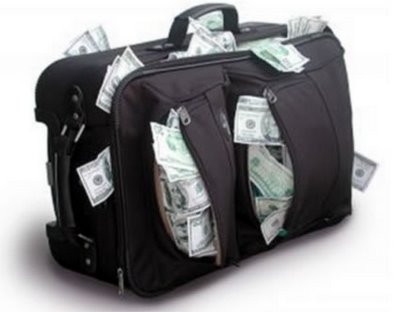 CORRUPÇÃO
EVOLUÇÃO HISTÓRICA ATÉ A LEI Nº 12.846/2013
Foreign Corrupt Practice Act (FCPA).
Estados Unidos da América (1977).
Prática de suborno no exterior.
FCPA em Crise.
OCDE (final dos anos 90).
Itália (2001), Coréia do Sul (2001), África do Sul (2004), Chile (2009), Reino Unido (2010).
Projeto de Lei nº 6.826/2010 (CGU – AGU – MJ).
Lei nº 12.846, de 1º de agosto de 2013.
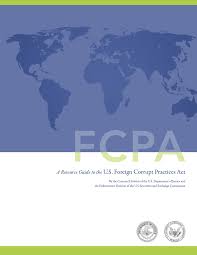 Sistema Normativo Internacional de Combate à Corrupção
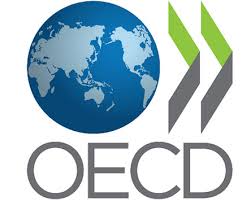 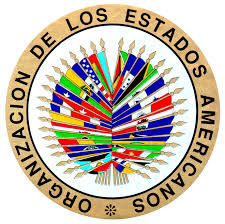 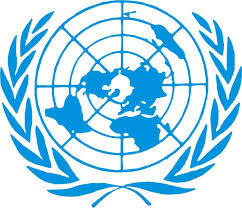 Âmbitos de Responsabilização por Atos de Corrupção no Brasil
EIXO NORMATIVO DA LEI Nº 12.846/2013
PRIORIDADE NA RESPONSABILIZAÇÃO DA PESSOA JURÍDICA.



FOCO NO VIÉS ECONÔMICO E FINANCEIRO DA CORRUPÇÃO.



ESTADO E SETOR PRIVADO JUNTOS CONTRA A CORRUPÇÃO.
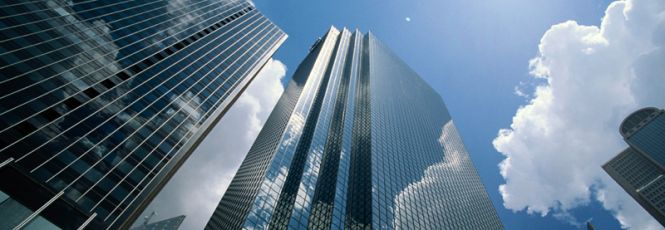 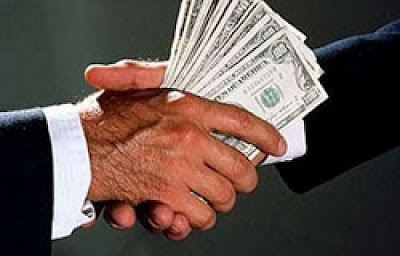 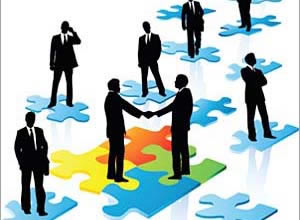 LEI Nº 12.846/2013
DIREITO ADMINISTRATIVO SANCIONADOR
ELEMENTOS PRINCIPAIS:

PROCESSO ADMINISTRATIVO SANCIONADOR

ILÍCITO

SANÇÃO ADMINISTRATIVA
DIREITO ADMINISTRATIVO SANCIONADOR
PRINCÍPIOS DO PROCESSO ADMINISTRATIVO SANCIONADOR:

DEVIDO PROCESSO LEGAL

CONTRADITÓRIO E AMPLA DEFESA

FORMALISMO MODERADO

MOTIVAÇÃO

DEVER DE APURAR
DIREITO ADMINISTRATIVO SANCIONADOR
DEVIDO PROCESSO LEGAL:

Impõe o cumprimento dos ritos legalmente previstos para aplicação da penalidade. Trata-se de supra princípio norteador de todos os demais princípios do processo.

Aspecto Formal: obediência ao rito processual previsto em lei.

Aspecto Material: impõe que as decisões tomadas no curso do processo sejam razoáveis e proporcionais (proporcionalidade).
DIREITO ADMINISTRATIVO SANCIONADOR
CONTRADITÓRIO E AMPLA DEFESA:

CONTRADITÓRIO:

Deve ser facultado ao acusado, durante todo o processo, a efetiva participação na produção das provas.

Dialética Processual: Informação + Possibilidade de Reação + Poder de Influência.

AMPLA DEFESA:

Garantia de que o acusado poderá lançar mão de todos os instrumentos que o ordenamento jurídico lhe permitir para se defender.
“Paridade de Armas”: plena igualdade de condições instrutórias na construção e desenvolvimento do processo.
DIREITO ADMINISTRATIVO SANCIONADOR
FORMALISMO MODERADO:

O processo administrativo sancionador dispensa formas rígidas e sacramentais, bastando adotar formas simples, estritamente necessárias para assegurar a certeza jurídica e a segurança procedimental do ato praticado, salvo expressa determinação legal em contrário ou se o ato atingir direito de defesa do acusado.

Forma Essencial X Forma Não Essencial.
Princípio do Prejuízo.
DIREITO ADMINISTRATIVO SANCIONADOR
MOTIVAÇÃO:

Os atos administrativos deverão ser motivados, com indicação dos fatos e fundamentos jurídicos, quando imponham ou agravem deveres encargos ou sanções. (art. 50, inc. II, da Lei nº 9.784/99).

Requisitos: Explícita, Clara e Congruente.
Motivação Direta.
Motivação Indireta (art. 50, §1º, da Lei nº 9.784/99).
DIREITO ADMINISTRATIVO SANCIONADOR
DEVER DE APURAR:
Supremacia do Interesse Público e princípio da legalidade.
Art. 27 da Lei nº 12.846/13. “A autoridade competente que, tendo conhecimento das infrações previstas nesta Lei, não adotar providências para a apuração dos fatos será responsabilizada penal, civil e administrativamente nos termos da legislação específica aplicável.”
Art. 143 da Lei nº 8.112/90. "A autoridade que tiver ciência de irregularidade no serviço público é obrigada a promover a sua apuração imediata, mediante sindicância ou processo administrativo disciplinar, assegurada ao acusado ampla defesa.”
DIREITO ADMINISTRATIVO SANCIONADOR
DEVER DE APURAR:
Formas de a autoridade competente tomar conhecimento de Irregularidades: 
- representação Funcional;
- denúncia (inclusive anônima) - enunciado CGU nº 3: a delação anônima é apta a deflagrar apuração preliminar no âmbito da Administração Pública, devendo ser colhidos outros elementos que a comprovem;
- notícias veiculadas pela mídia;
 - representações oficiadas por outros órgãos (Judiciário, MPF, DPF, CGU, TCU, Comissão de Ética);
- trabalhos de auditoria;
- resultados de procedimentos disciplinares; e
- acordos de leniência.
SUJEITO PASSIVO
Administração Pública Nacional.

Administração Pública Estrangeira.

Órgãos e entidades estatais ou representações diplomáticas de país estrangeiro, de qualquer nível ou esfera de governo, bem como as pessoas jurídicas controladas, direta ou indiretamente, pelo poder público de país estrangeiro. Equiparou, ainda, ao conceito de Administração Pública estrangeira, as organizações públicas internacionais, a exemplo da ONU e OIT.
SUJEITO ATIVO
PESSOAS JURÍDICAS DE DIREITO PRIVADO: ASSOCIAÇÕES, SOCIEDADES, FUNDAÇÕES, ORGANIZAÇÕES RELIGIOSAS, PARTIDOS POLÍTICOS, EIRELI (definição do art. 44 do Código Civil)
SOCIEDADE PERSONIFICADA X SOCIEDADE NÃO PERSONIFICADA
Lei 12.846/2013, art. 1º, Parágrafo Único: “Aplica-se o disposto nesta Lei às sociedades empresárias e às sociedades simples, personificadas ou não, independentemente da forma de organização ou modelo societário adotado, bem como a quaisquer fundações, associações de entidades ou pessoas, ou sociedades estrangeiras, que tenham sede, filial ou representação no território brasileiro, constituídas de fato ou de direito, ainda que temporariamente.”
Sistema de Responsabilização Administrativa da Lei 12.846/2013
Sistema de Responsabilização Administrativa da Lei 12.846/2013
RESPONSABILIZAÇÃO JURÍDICA:

A mesma conduta pode gerar a responsabilização da pessoa jurídica na esfera administrativa e cível, além da responsabilização penal e cível dos agentes envolvidos.

Art. 30.  (...) a aplicação das sanções previstas nesta Lei não afeta os processos de responsabilização e aplicação de penalidades decorrentes de: 
I - ato de improbidade administrativa (...);
II - atos ilícitos alcançados pela Lei nº 8.666, de 1993, ou por outras normas de licitações e contratos (...);
III - infrações contra a ordem econômica (...).
RESPONSABILIDADES OBJETIVA E SUBJETIVA
Art. 2o  As pessoas jurídicas serão responsabilizadas objetivamente, nos âmbitos administrativo e civil, pelos atos lesivos previstos nesta Lei praticados em seu interesse ou benefício, exclusivo ou não. 

Art. 3o  A responsabilização da pessoa jurídica não exclui a responsabilidade individual de seus dirigentes ou administradores ou de qualquer pessoa natural, autora, coautora ou partícipe do ato ilícito. 

§ 1o  A pessoa jurídica será responsabilizada independentemente da responsabilização individual das pessoas naturais referidas no caput.
 
§ 2o  Os dirigentes ou administradores somente serão responsabilizados por atos ilícitos na medida da sua culpabilidade.
RESPONSABILIDADES OBJETIVA E SUBJETIVA
Art. 4o  Subsiste a responsabilidade da pessoa jurídica na hipótese de alteração contratual, transformação, incorporação, fusão ou cisão societária.

§ 1o  Nas hipóteses de fusão e incorporação, a responsabilidade da sucessora será restrita à obrigação de pagamento de multa e reparação integral do dano causado, até o limite do patrimônio transferido, não lhe sendo aplicáveis as demais sanções previstas nesta Lei decorrentes de atos e fatos ocorridos antes da data da fusão ou incorporação, exceto no caso de simulação ou evidente intuito de fraude, devidamente comprovados.

§ 2o  As sociedades controladoras, controladas, coligadas ou, no âmbito do respectivo contrato, as consorciadas serão solidariamente responsáveis pela prática dos atos previstos nesta Lei, restringindo-se tal responsabilidade à obrigação de pagamento de multa e reparação integral do dano causado.
TIPOS NORMATIVOS  (ART. 5º)
TIPOS NORMATIVOS  (ART. 5º)
TIPOS NORMATIVOS  (ART. 5º)
TIPOS NORMATIVOS  (ART. 5º)
Responsabilização: Requisitos
Materialidade: identificar a extensão do fato irregular (ação ou omissão em afronta ao ordenamento jurídico).

Autoria: identificar a(s) pessoa(s) jurídica(s) envolvida(s) com o fato irregular.
26
PROCESSO DE RESPONSABILIZAÇÃO
COMPETÊNCIA PARA INSTAURAR:
 MINISTRO OU SECRETÁRIO DE ESTADO/MUNICÍPIO (ADMINISTRAÇÃO DIRETA).
 AUTORIDADE MÁXIMA DA ENTIDADE (ADMINISTRAÇÃO INDIRETA).
 CGU – PODER EXECUTIVO FEDERAL:
 COMPETÊNCIA CONCORRENTE PARA INSTAURAR E JULGAR;
 COMPETÊNCIA EXCLUSIVA PARA AVOCAR (aproveitamento das provas produzidas);
 ILÍCITO TRANSNACIONAL.
PROCESSO DE RESPONSABILIZAÇÃO
PORTARIA INSTAURADORA: publicação obrigatória!
Checklist da CGU:
Nome e cargo da autoridade instauradora;
Nomes dos integrantes da comissão e indicação de presidente;
Número do processo administrativo em que estão narrados os fatos;
Mas: não consignar ilícitos e dispositivos transgredidos.
Prazo para conclusão dos trabalhos; e
Previsão de apuração de fatos conexos.
PROCESSO DE RESPONSABILIZAÇÃO
COMISSÃO
 DOIS OU MAIS SERVIDORES ESTÁVEIS (EMPREGADOS PÚBLICOS?).
 HIPÓTESES DE IMPEDIMENTO E SUSPEIÇÃO DOS MEMBROS – LEI Nº 9.784/99.
	Impedimento
	I - tenha interesse direto ou indireto na matéria;
	II - tenha participado ou venha a participar como perito, testemunha 	ou representante, ou se tais situações ocorrem quanto ao 	cônjuge, 	companheiro ou parente e afins até o terceiro grau;
	III - esteja litigando judicial ou administrativamente com o interessado 	ou respectivo cônjuge ou companheiro. (art. 18)

	Suspeição
	Autoridade ou servidor que tenha amizade íntima ou inimizade notória 	com 	algum dos interessados ou com os respectivos cônjuges, 	companheiros, parentes e afins até o terceiro grau. (art. 20)
PROCESSO DE RESPONSABILIZAÇÃO
MEDIDAS CAUTELARES:
  BUSCA E APREENSÃO – determinação judicial.
  suspensão dos efeitos do ato ou processo da investigação – AUTORIDADE ADMINISTRATIVA.

 PRAZO PARA A CONCLUSÃO:
  180 DIAS, PRORROGÁVEIS.

  CIÊNCIA AO MP APÓS A CONCLUSÃO DO PROCESSO.
PROCESSO DE RESPONSABILIZAÇÃO
NECESSÁRIA OBSERVÂNCIA AOS PRINCÍPIOS DO CONTRADITÓRIO E DA AMPLA DEFESA
 Intimação da PJ no início do processo (Decreto 8.420/2015)
 Prazo de 30 dias para apresentar defesa
 Participação da PJ na produção de atos probatórios
PROCESSO DE RESPONSABILIZAÇÃO
REGULAMENTAÇÃO FEDERAL (Dec. nº 8.420/15)
  Previsão específica da possibilidade de pedido de provas nos 30 dias do prazo para a defesa.
  Direito de 10 dias para manifestação em caso de novas provas.
  Prevê intimações eletrônica e por edital.
  Previsão de publicação da decisão site do órgão/entidade apenador.
  Pedido de reconsideração com efeito suspensivo.
Apuração Conjunta
As infrações à Lei 8.666/93 e às demais normas de licitação que configurem simultaneamente infração à Lei 12.846/13 serão apuradas e julgadas conjuntamente, nos mesmos autos, aplicando-se o rito previsto na lei 12.846/13.

(Art. 12 do Decreto 8.420)
33
Investigação Preliminar
Art. 4º, I do Decreto 8.420/2015 – Regulamentação Federal


Finalidade: apuração de indícios de autoria e de materialidade de atos lesivos à Adm. Pública Federal. 
Subsidia a decisão da autoridade instauradora acerca da instauração do PAR.
34
Investigação Preliminar
(Art. 4º, I do Decreto 8.420/2015)


 Procedimento Investigativo Preliminar;
 Caráter Sigiloso e não punitivo;
 Conduzido por 2 ou mais servidores efetivos ou empregados públicos; e
 Prazo: até 60 dias (admite prorrogação). 
 Relatório conclusivo – Sugestão de arquivamento ou instauração de PAR.
35
PROCESSO DE RESPONSABILIZAÇÃO
INSTRUÇÃO PROBATÓRIA
  Provas mais comuns:
	Documentais: certidões, atestados, extratos de sistemas informatizados, fotografias, vídeos...
 Orais: depoimentos, declarações, interrogatórios, acareações...
 Periciais: exame grafotécnico, tradução juramentada, exame contábil, avaliação de bens...
 Diligências, apurações especiais, vistorias...
PROCESSO DE RESPONSABILIZAÇÃO
INSTRUÇÃO PROBATÓRIA
  provas desnecessárias (podem ser indeferidas pela comissão, de forma motivada - §3º do art. 5º do Decreto 8.420).
  CONTRADITÓRIO (chamamento dos acusados para a produção de provas durante o processo, com a faculdade de apresentar quesitos e formular perguntas).
  PROVA EMPRESTADA (possível a utilização ? – necessário contraditório).
 PROVA INDICIÁRIA – Possível desde que os indícios sejam muitos e convergentes (STF e TCU).
PROCESSO DE RESPONSABILIZAÇÃO
INSTRUÇÃO PROBATÓRIA
  Possibilidade de suspensão cautelar dos efeitos do ato ou processo objeto da investigação; (art. 9º, §2º, I do Decreto 8.420)
 Possibilidade de atuação de especialistas com notório conhecimento para auxiliar na análise da matéria sob exame. (art. 9º, §2º, II do Decreto 8.420)
 Possibilidade de solicitação judicial de medidas necessárias para a investigação – inclusive busca e apreensão. (art. 9º, §2º, III do Decreto 8.420)
PROCESSO DE RESPONSABILIZAÇÃO
RELATÓRIO FINAL

Descritivo com as principais ocorrências e com a análise da defesa e das provas acostadas ao processo.
Sempre conclusivo quanto à responsabilização da pessoa jurídica.
Tipificação da conduta – eventual indicação de ilícitos penais.
PROCESSO DE RESPONSABILIZAÇÃO
RELATÓRIO FINAL

Análise da prescrição.
Sugestão de aplicação de penalidade ou arquivamento. 
Dosimetria da multa
Se o caso, análise do programa de integridade.
PROCESSO DE RESPONSABILIZAÇÃO
JULGAMENTO
COMPETÊNCIA: AUTORIDADE MÁXIMA DO ÓRGÃO OU ENTIDADE
PRÉVIA MANIFESTAÇÃO DO ÓRGÃO JURÍDICO.
EVENTUAIS ENCAMINHAMENTOS:
	- ÓRGÃO DE CORREGEDORIA;
	- ADVOCACIA PÚBLICA;
	- MINISTÉRIO PÚBLICO;
	- TRIBUNAIS DE CONTAS.
PROCESSO DE RESPONSABILIZAÇÃO
JULGAMENTO
A sugestão contida no Relatório Final da comissão de PAR não vincula a autoridade julgadora. No entanto:

	Art. 9º, §6º do Decreto 8.420:
Na hipótese de decisão contrária ao relatório da comissão, esta deverá ser fundamentada com base nas provas produzidas no PAR.
FLUXO DO PAR
Instauração do PAR
Indicia-
ção
Defesa da PJ
Julgamento
Relatório final
PRESCRIÇÃO
PRESCRIÇÃO (art. 25 da Lei 12.846/2013):
CINCO ANOS.
INÍCIO:
Regra: data da ciência da infração.
Exceção: caso de infração permanente ou continuada, no que dia que tiver cessado.
INTERRUPÇÃO – instauração do processo ou celebração do acordo.
PENALIDADES ADMINISTRATIVAS
PENALIDADES CIVIS
Critérios de Dosimetria da Multa
CÁLCULO DA MULTA
(Instrução Normativa CGU nº 01/2015)
Metodologia para apuração do faturamento bruto e dos tributos a serem excluídos 
conceito de receita bruta - legislação do   imposto de renda (Decreto-Lei 1.598/1977).
Tributos a serem excluídos: Aqueles incidentes sobre as vendas (ICMS, ISS, PIS e COFINS).
Microempresas e Empresas de Pequeno Porte optantes pelo SIMPLES Nacional: Faturamento = Receita Bruta prevista na LC 123/2006.
CÁLCULO DA MULTA
(Instrução Normativa CGU nº 01/2015)
Formas de apuração do faturamento bruto – Parágrafo único I e II do art. 21 do decreto 8.420.

COMPARTILHAMENTO de sigilo fiscal nos termos do inciso II do §1º do art. 198 do CTN.
registros contábeis produzidos ou publicados pela pessoa jurídica acusada.
Código Tributário Nacional (Lei 5.172/66)
Art. 198. Sem prejuízo do disposto na legislação criminal, é vedada a divulgação, por parte da Fazenda Pública ou de seus servidores, de informação obtida em razão do ofício sobre a situação econômica ou financeira do sujeito passivo ou de terceiros e sobre a natureza e o estado de seus negócios ou atividades.
§ 1o Excetuam-se do disposto neste artigo, além dos casos previstos no art. 199, os seguintes:
(...)
II - solicitações de autoridade administrativa no interesse da Administração Pública, desde que seja comprovada a instauração regular de processo administrativo, no órgão ou na entidade respectiva, com o objetivo de investigar o sujeito passivo a que se refere a informação, por prática de infração administrativa.
50
CÁLCULO DA MULTA
Formas de apuração do faturamento bruto

Não sendo possível utilizar o faturamento bruto da pj, poder-se-á utilizar o faturamento anual estimável da PJ, levando-se em consideração quaisquer informações sobre a sua situação econômica ou o estado de seus negócios, tais como: patrimônio, capital social, número de empregados, contratos, dentre outras. 
(art. 22, III do Decreto 8.420)
CÁLCULO DA MULTA
(Decreto nº 8.420/15)
FASE 1 – SOMA
CÁLCULO DA MULTA
(Decreto nº 8.420/15)
Valor total de contratos – FAIXAS
CÁLCULO DA MULTA
(Decreto nº 8.420/15)
FASE 2 – SUBTRAÇÃO
CÁLCULO DA MULTA
HIPÓTESE DE AUSÊNCIA DE TODOS OS FATORES DE ADIÇÃO E SUBTRAÇÃO OU RESULTADO MENOR OU IGUAL A 0.


0,1% do faturamento bruto do ultimo exercício ou;

R$ 6.000,00 (seis mil reais)
CÁLCULO DA MULTA
LIMITE MÍNIMO:
Maior valor entre vantagem auferida e 0,1% do faturamento bruto ou R$ 6.000,00. 


LIMITE MÁXIMO:
Menor valor entre 20% do faturamento bruto ou 3x vantagem  pretendida ou auferida.
CÁLCULO DA MULTA
VANTAGEM AUFERIDA OU PRETENDIDA (§2º e 3º do art. 20)
Ganhos pretendidos ou auferidos com o ato lesivo
Valor pago ou prometido a agentes públicos ou a terceiros
Custos e despesas legítimos
VANTAGEM
Na impossibilidade de utilização do faturamento  bruto do ano anterior ao PAR, E SOMENTE NESTE CASO, o valor da multa será de R$ 6.000,00 a R$ 60.000.000,00.
COBRANÇA DA MULTA APLICADA
PAGAMENTO EM ATÉ 30 DIAS. 

CASO NÃO HAJA PAGAMENTO NO PRAZO – INSCRIÇÃO EM DÍVIDA ATIVA.

Decreto 8.420/2015: COBRANÇA INDEPENDENTE DE INSCRIÇÃO EM DÍVIDA ATIVA CASO A ENTIDADE QUE APLICOU A MULTA NÃO POSSUA DÍVIDA ATIVA (art. 25, § 3º).
DESCONSIDERAÇÃO DA PERSONALIDADE JURÍDICA
ABUSO DA PERSONALIDADE JURÍDICA (art. 14 da Lei 12.846/13):
 FACILITAR, ENCOBRIR OU DISSIMULAR A PRÁTICA DE ATOS ILÍCITOS;
 PROVOCAR CONFUSÃO PATRIMONIAL.
PESSOAS FÍSICAS ALCANÇADAS  ADMINISTRADORES E SÓCIOS COM PODERES DE ADMINISTRAÇÃO.
CONTRADITÓRIO E AMPLA DEFESA.
ACORDO DE LENIÊNCIA
CONCEITO:
  O ACORDO DE LENIÊNCIA É O AJUSTE QUE PERMITE AO INFRATOR PARTICIPAR DA INVESTIGAÇÃO E COLABORAR COM A APURAÇÃO DA AUTORIA E MATERIALIDADE DOS ILÍCITOS EM TROCA DE DETERMINADOS BENEFÍCIOS.

  PRINCIPAL OBJETIVO DA ADMINISTRAÇÃO PÚBLICA É A OBTENÇÃO DE PROVAS QUE COMPROVEM OS ILÍCITOS APURADOS.
ACORDO DE LENIÊNCIA
COMPETÊNCIA:
  AUTORIDADE MÁXIMA DE CADA ÓRGÃO OU ENTIDADE PÚBLICA.

OBJETIVOS ESPECÍFICOS:
 IDENTIFICAÇÃO DOS DEMAIS ENVOLVIDOS NA INFRAÇÃO;
 OBTENÇÃO DE INFORMAÇÕES E DOCUMENTOS QUE COMPROVEM A INFRAÇÃO;   

COMPETÊNCIA EXCLUSIVA DA CGU NO ÂMBITO DO EXECUTIVO FEDERAL.
ACORDO DE LENIÊNCIA
REQUISITOS:
 PJ SER A PRIMEIRA A MANIFESTAR INTERESSE;
 Cessar a prática da irregularidade investigada
  ADMITIR A PARTICIPAÇÃO NO ILÍCITO E Cooperar com as investigações.
IMPLEMENTAR OU MELHORAR MECANISMOS DE INTEGRIDADE CORPORATIVA (COMPLIANCE)
ACORDO DE LENIÊNCIA
Possíveis BENEFÍCIOS para a empresa:
  Isenção da obrigatoriedade de publicar a decisão punitiva.
  REDUÇÃO EM ATÉ 2/3 DA MULTA.
  Isenção ou atenuação das sanções previstas nos arts. 86 a 88 da lei 8.666/93.
 ISENÇÃO DA PROIBIÇÃO DE RECEBER INCENTIVOS, SUBSÍDIOS, SUBVENÇÕES, DOAÇÕES OU EMPRÉSTIMOS
ACORDO DE LENIÊNCIA
Particularidades do Acordo de Leniência:
ACORDO DE LENIÊNCIA
Particularidades do Acordo de Leniência:
ACORDO DE LENIÊNCIA
Cláusulas INDISPENSÁVEIS do acordo:
  Perda dos benefícios em caso de descumprimento.
  Previsão de adoção ou aperfeiçoamento de programa de integridade anticorrupção.

Caráter SIGILOSO da proposta e das negociações:
  Acesso restrito às informações e documentos fornecidos.
  Não divulgação da identidade da pessoa jurídica.
  Proteção das informações comercialmente sensíveis.
 A proposta se torna pública após a efetivação do acordo.
ACORDO DE LENIÊNCIA
(Decreto nº 8.420/15)
PRAZO FINAL para apresentação de proposta de acordo: Até a conclusão do relatório final no PAR (art. 30, § 2º).

Possibilidade de assinatura de memorando de entendimentos (art. 31, § 2º).

POSSIBILIDADE DE A CGU REQUISITAR AUTOS DE PROCESSOS EM CURSO EM OUTROS ÓRGÃOS DA administração pública federal (art. 31, § 3º).
ACORDO DE LENIÊNCIA
(Decreto nº 8.420/15)
Negociações:

  Conclusão em até 180 dias, prorrogáveis.
  Conduzidas por servidores “especificamente designados”.
 caso não haja a celebração, devolução dos documentos e vedação de seu uso para a responsabilização.
 a PROPOSTA REJEITADA NÃO implica RECONHECIMENTO DE COMETIMENTO DE INFRAÇÃO PELA pj.
 Possibilidade de a PJ desistir do acordo a qualquer tempo antes da assinatura.
FLUXO DO ACORDO DE LENIÊNCIA NO PODER EXECUTIVO FEDERAL
CADASTROS NACIONAIS
CADASTROS NACIONAIS
(Instrução Normativa CGU nº 2/2015)
OBJETO: Registro de informações no CEIS e no CNEP

Criação de um sistema informatizado para alimentação de dados nos cadastros via internet, o Sistema Integrado de Registro do CEIS/CNEP (sircad): www.ceiscadastro.cgu.gov.br
CADASTROS NACIONAIS
(Instrução Normativa CGU nº 2/2015)
Prevê as informações mínimas que devem ser registradas.

Possibilidade de inserção de penalidades aplicadas por organismos internacionais e entidades financeiras multilaterais, como o Banco Mundial e o BID.
ASPECTOS RELEVANTES PARA REGULAMENTAÇÃO DA LEI Nº 12.846/13
DETALHAMENTO DO RITO PROCESSUAL:
 oportunidades para o exercício do contraditório e da ampla defesa;
 impedimento, suspeição, independência, quantidade de membros e outros elementos referentes à comissão;
 meios para a realização de atos de comunicação processual;
 previsão de alegações após o relatório final
 previsão de recurso e/ou pedido de reconsideração.

PREVISÃO DE PROCEDIMENTOS INVESTIGATIVOS.
ASPECTOS RELEVANTES PARA REGULAMENTAÇÃO DA LEI Nº 12.846/13
POSSÍVEL APURAÇÃO CONJUNTA COM INFRAÇÕES RELACIONADAS À LEI 8.666/93 OU OUTRAS NORMAS DE LICITAÇÕES E CONTRATOS.

EVENTUAL COMPETÊNCIA PARA INSTAURAÇÃO CONCORRENTE E AVOCAÇÃO DE PROCESSOS.

PROCEDIMENTO PARA DESCONSIDERAÇÃO DA PJ.

DOSIMETRIA DA MULTA.

FLUXO E COMPETÊNCIA PARA CELEBRAÇÃO DO ACORDO DE LENIÊNCIA.
OBRIGADO
MINISTÉRIO DA TRANSPARÊNCIA E CONTROLADORIA-GERAL DA UNIÃO
Corregedoria-Geral da União
Coordenação-Geral de Responsabilização de Entes Privados
corep@cgu.gov.br
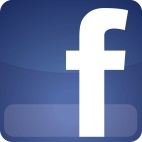 cguonline
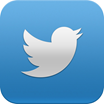 cguonline
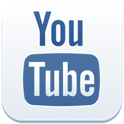 cguoficial
AVALIAÇÃO DE PROGRAMA DE INTEGRIDADE
ESTRUTURA DA APRESENTAÇÃO
Programa de integridade (pi)
2. AVALIAÇÃO DE pi em par
2.1. Objetivos da avaliação no processo
2.2. Apresentação do PI na defesa
2.3 parâmetros para avaliação de um PI
2.4 estabelecimento do percentual incidente sobre o faturamento bruto da empresa em decorrência do PI
3. Avaliação de pi em acordo de leniência
3.1. Objetivos da avaliação no acordo
4. Relatório de avaliação
5. Estudo de casos
AVALIAÇÃO DE PROGRAMA DE INTEGRIDADE
Programa de integridade (pi)
      (Art. 41 – Dec. 8.420/2015)

Conjunto de mecanismos internos com O objetivo de garantir conformidade com a Lei Anticorrupção:

(i) prevenir a ocorrência de atos lesivos contra a administração pública nacional e/ou estrangeira;

(ii) detectar e sanar eventuais atos lesivos.
ATENÇÃO!
Pouco importa o nome dado ao programa / conjunto de medidas apresentado pela empresa, o avaliador precisa verificar se os mecanismos internos são utilizados para os fins mencionados acima.
[Speaker Notes: O nome “programa de integridade - PI” não é importante, o importante é que a empresa disponha do conjunto de mecanismos necessários e que esses sejam utilizados com a finalidade de prevenir, detectar e sanar a ocorrência de atos lesivos à administração pública e/ou estrangeira. Essa premissa tem grande relevância na análise: 

Primeiro porque muitas vezes os programas das empresas têm outros nomes, ou nem são considerados um programa em si, mas sim um conjunto de sistemas e ferramentas que atuam em conjunto; 

2. Segundo porque muitas empresas vão argumentar que atendem aos requisitos com base na mera existência de alguns mecanismos, sem que eles sejam utilizados também com o foco específico que deveria ter um programa de integridade. Por exemplo, para que o avaliador possa analisar se a empresa realiza auditoria para fins de um PI, precisa identificar se a auditoria à qual a empresa se submete é apenas uma auditoria de contas padrão ou se em seu escopo foram incluídos mecanismos para detectar indícios de fraude e corrupção. Outro exemplo seria com relação à existência de um Comitê de Ética. Muitas empresas possuem um Comitê, mas o objetivo do avaliador seria verificar se o Comitê tem atuado com foco em prevenir e/ou avaliar fraudes e corrupção (entre outras atribuições relativas a um PI), ou se apenas trata de questões relacionadas a boa convivência no ambiente de trabalho.]
AVALIAÇÃO DE PROGRAMA DE INTEGRIDADE
Programa de integridade (pi)
PROGRAMA DE COMPLIANCE

Em geral, mecanismos internos para garantir conformidade com leis estrangeiras de combate à corrupção (FCPA, UK Bribery Act) e relacionadas a outros temas (ex. ambiental, trabalhista)
PROGRAMA DE INTEGRIDADE

Mecanismos internos para garantir conformidade com a Lei Anticorrupção nacional, que é mais ampla (ex.:  trata de fraude em licitações e execução de contratos com a administração pública)
X
ATENÇÃO!
Geralmente empresas multinacionais possuem programas de compliance que já tinham sido implantados antes da entrada em vigor da Lei Anticorrupção . Nesses casos o avaliador precisa verificar se os mecanismos  do programa foram adaptados  para atender também aos objetivos de um PI.
AVALIAÇÃO DE PROGRAMA DE INTEGRIDADE
2. Avaliação de programa de integridade em par

2.1. objetivos da avaliação  no processo

Verificar se e em quanto a multa será atenuada. Subtração de 1 a 4% incidentes sobre o faturamento bruto da empresa, ou 0%, em caso de programa meramente formal.

Estabelecimento de um sistema de incentivos. O que pode ser feito por meio da valorização de esforços da pessoa jurídica para criação e manutenção de uma cultura de integridade.
[Speaker Notes: Observem que não há previsão normativa para que sejam atribuídos percentuais entre 0,1 e 0,9%. 

2. O conceito de programa meramente formal será discutido posteriormente. 

3. É importante que o avaliador tenha em mente desde o princípio do processo que um dos objetivos da avaliação é reconhecer proporcionalmente os esforços despendidos pela empresa em prol da integridade. Ou seja, estar atento para que o estabelecimento do percentual atenuante a ser aplicado seja coerente com o compromisso que a empresa demonstrou ter com a integridade à época dos fatos e, também, com a postura adotada até o momento da apresentação do seu programa de integridade em sua defesa. Nesse sentido a avaliação não é apenas uma ferramenta processual mas também uma política pública com o objetivo de incentivar, por meio do reconhecimento, que empresas passem a investir em integridade.]
Programa de Integridade
AVALIAÇÃO DE PROGRAMA DE INTEGRIDADE
2.2. APRESENTAÇÃO DO PI NA DEFESA  (PORTARIA CGU nº 909/2015)
RELATÓRIO DE PERFIL

Setores do mercado em que atua (no território nacional e no exterior)
Estrutura organizacional
Quantitativo de empregados
Interações com a administração pública (no território nacional e no exterior) 
Participações societárias
Qualificação como MPE
RELATÓRIO DE CONFORMIDADE

 Estrutura do PI
 Funcionamento do PI na rotina da pessoa jurídica (histórico de dados e estatísticas)
 Atuação do PI na prevenção, detecção e remediação do ato lesivo objeto da apuração
Atenção!   
O avaliador poderá realizar entrevistas e solicitar novos documentos a fim de melhor fundamentar sua avaliação
[Speaker Notes: O Relatório de Perfil é o documento que possibilitará ao avaliador conhecer em detalhes as características e especificidades da pessoa jurídica, o que o permitirá avaliar se os mecanismos apresentados no Relatório de Conformidade são suficientes e efetivos para prevenir a ocorrência de irregularidades, assim como detectar e sanar irregularidades, caso venham a ocorrer.      

     Para tanto, o avaliador precisa estar atento às informações sobre o PI prestadas na peça de defesa da pessoa jurídica, mas também buscar detalhes, seja por meio de pesquisa ou entrevistas, que possam impactar consideravelmente a análise de efetividade do programa, como quais são as interações da pessoa jurídica com o governo mais relevantes. Pode-se considerar como tendo maior relevância aquelas que demandem interação contínua ou frequente, que possam gerar um grande benefício financeiro para a pessoa jurídica, ou aquelas por meio das quais seja buscada prestação de serviço público de grande impacto para as atividades da pessoa jurídica. Alguns exemplos poderiam ser a sujeição periódica a fiscalizações ou prestações de conta, o recebimento de incentivos, subsídios ou subvenções que viabilizem determinada atividade empresarial ou o recebimento de empréstimo alto proveniente de órgãos ou entidades públicas.

2.  O agente público responsável pela avaliação do programa poderá realizar entrevistas e solicitar novos documentos a fim de melhor fundamentar sua avaliação (§5°, art. 5° da Portaria n° 909, de 7 de abril de 2015).]
AVALIAÇÃO DE PROGRAMA DE INTEGRIDADE
2.3. PARÂMETROS para avaliação DE UM PI
  (decreto 8.420/2015 E  PORTARIA CGU n° 909/2015)
DEVEM SER LEVADOS EM CONSIDERAÇÃO PELO AVALIADOR:

 Grau de adequação dos parâmetros de integridade ao perfil da pessoa jurídica. 
Efetividade do PI em relação ao ato lesivo objeto de apuração.
Efetividade do PI em relação ao funcionamento dos parâmetros na rotina da pessoa jurídica.
Redução de formalidades na avaliação de programas de micro ou pequena empresa (MPE).
[Speaker Notes: 1. Referências: 

(I)  Grau de adequação dos parâmetros de integridade ao perfil da pessoa jurídica. (§1º do art. 42 do Decreto 8.420 de 2015 e §1º, art. 5° da Portaria n° 909, de 7 de abril de 2015).

(II) Efetividade do Programa de Integridade em relação ao ato lesivo objeto de apuração (§2º do art. 42 do Decreto 8.420 de 2015)

(III) Efetividade do Programa de Integridade em relação ao funcionamento dos parâmetros na rotina da pessoa jurídica (inciso II, art. 4° da Portaria n° 909, de 7 de abril de 2015)

(IV) Redução de formalidades na avaliação de programas de micropessoa jurídicas e pessoa jurídicas de pequeno porte, não se exigindo, especificamente, os itens III, V, IX, X, XIII, XIV e XV (§3º do art. 42 do Decreto 8.420 de 2015).]
AVALIAÇÃO DE PROGRAMA DE INTEGRIDADE
2.3. PARÂMETROS para avaliação DE UM PI
(art. 42 do decreto 8.420 de 18 de março de 2015)
[Speaker Notes: A existência de fortes indícios de participação da alta direção da empresa nos atos lesivos gera grandes consequências na avaliação do programa de integridade e, consequentemente, na estipulação do percentual de atenuação a ser atribuído. Esse assunto será mais discutido adiante.

Observe que, apesar de serem itens autônomos, os mecanismos "comunicação", “treinamento" e "monitoramento” são também abordados na avaliação dos demais itens do Decreto 8.420, para fins de facilitar a análise quanto à efetividade dos conteúdos específicos que são objeto da comunicação e do treinamento.]
AVALIAÇÃO DE PROGRAMA DE INTEGRIDADE
2.3. PARÂMETROS para avaliação DE UM PI
(art. 42 do decreto 8.420 de 18 de março de 2015)
III. MPE
[Speaker Notes: Observe que o inciso III do Decreto 8.420 “padrões de conduta, código de ética e políticas de integridade estendidas, quando necessário, a terceiros, tais como, fornecedores, prestadores de serviço, agentes intermediários e associados” não se aplica a MPEs.]
AVALIAÇÃO DE PROGRAMA DE INTEGRIDADE
2.3. PARÂMETROS para avaliação DE UM PI
(art. 42 do decreto 8.420 de 18 de março de 2015)
AVALIAÇÃO DE PROGRAMA DE INTEGRIDADE
2.3. PARÂMETROS para avaliação DE UM PI
(art. 42 do decreto 8.420 de 18 de março de 2015)
MPE
[Speaker Notes: Observe que o inciso V do decreto 8.420 não se aplica a MPEs.]
AVALIAÇÃO DE PROGRAMA DE INTEGRIDADE
2.3. PARÂMETROS para avaliação DE UM PI
(art. 42 do decreto 8.420 de 18 de março de 2015)
AVALIAÇÃO DE PROGRAMA DE INTEGRIDADE
2.3. PARÂMETROS para avaliação DE UM PI
(art. 42 do decreto 8.420 de 18 de março de 2015)
AVALIAÇÃO DE PROGRAMA DE INTEGRIDADE
2.3. PARÂMETROS para avaliação DE UM PI
(art. 42 do decreto 8.420 de 18 de março de 2015)
MPE
AVALIAÇÃO DE PROGRAMA DE INTEGRIDADE
2.3. PARÂMETROS para avaliação DE UM PI
(art. 42 do decreto 8.420 de 18 de março de 2015)
MPE
AVALIAÇÃO DE PROGRAMA DE INTEGRIDADE
2.3. PARÂMETROS para avaliação DE UM PI
(art. 42 do decreto 8.420 de 18 de março de 2015)
[Speaker Notes: A  “condução de investigação / apurações” e o “afastamento de envolvidos de qualquer atividade da empresa e de empresas do mesmo grupo” são fatores que geram grandes consequências na avaliação do programa de integridade: na estipulação do percentual de atenuação a ser atribuído e em compromissos a serem assumidos em acordo de leniência. Esse assunto será mais discutido adiante.]
AVALIAÇÃO DE PROGRAMA DE INTEGRIDADE
2.3. PARÂMETROS para avaliação DE UM PI
(art. 42 do decreto 8.420 de 18 de março de 2015)
MPE
AVALIAÇÃO DE PROGRAMA DE INTEGRIDADE
2.3. PARÂMETROS para avaliação DE UM PI
(art. 42 do decreto 8.420 de 18 de março de 2015)
MPE
AVALIAÇÃO DE PROGRAMA DE INTEGRIDADE
2.3. PARÂMETROS para avaliação DE UM PI
(art. 42 do decreto 8.420 de 18 de março de 2015)
MPE
AVALIAÇÃO DE PROGRAMA DE INTEGRIDADE
2.3. PARÂMETROS para avaliação DE UM PI
(art. 42 do decreto 8.420 de 18 de março de 2015)
MPE
AVALIAÇÃO DE PROGRAMA DE INTEGRIDADE
2.3. PARÂMETROS para avaliação DE UM PI


 Avaliação sistêmica
Avaliação caso a caso
Confiabilidade e completude das informações prestadas
Conhecimento aprofundado sobre os dados referentes à ocorrência do ato lesivo objeto da apuração
[Speaker Notes: 1. Avaliação sistêmica. 
Ainda que a análise com relação à existência, adequabilidade e efetividade deva ser feita com relação a cada um dos parâmetros de um Programa de Integridade, a conclusão sobre o grau de adequabilidade e efetividade do programa como um todo deve ser sistêmica, considerando o conjunto de dados e não cada parâmetro individualmente.

2. Avaliação caso a caso.
É imprescindível que a análise de um Programa de Integridade seja feita caso a caso. As orientações e normas expedidas pelos órgãos governamentais competentes não podem ser compreendidas como uma lista de requisitos a serem cumpridos apenas formalmente.
A avaliação de um programa requer a análise de adequabilidade e efetividade, critérios que só podem ser verificados apropriadamente à luz do perfil da pessoa jurídica e contexto em que ocorreu o ato lesivo objeto de apuração, fatores peculiares a cada caso. Uma análise meramente formal do programa por parte de agentes do governo pode acabar se tornando um incentivo para que pessoa jurídicas busquem um comprometimento meramente formal com a integridade, sem qualquer efetividade, o que não contribui para a criação de ambiente de negócios mais íntegro. 

3. Confiabilidade e completude das informações prestadas.   
O avaliador pode verificar, por meio de pesquisas na internet, contato com outros órgãos do governo e entrevistas com funcionários da pessoa jurídica, se as informações prestadas são confiáveis e completas, pois isso demonstra comprometimento da pessoa jurídica com a integridade. A omissão de dados relevantes ou fornecimento de informações errôneas podem evidenciar, por outro lado, a tentativa de ocultar possíveis falhas ou imperfeições do Programa de Integridade, atitude incompatível com uma postura ética. Caso seja constatada uma atuação de má-fé por parte da pessoa jurídica, isso pode impactar consideravelmente a avaliação geral do Programa de Integridade.

4. Conhecimento aprofundado sobre os dados referentes à ocorrência do ato lesivo objeto de apuração. 
 
Com relação aos dados referentes à ocorrência do ato lesivo, o avaliador deve buscar conhecimento sobre o todo o contexto. É necessário saber quais foram os atos lesivos praticados, a duração da prática, quantas pessoas estavam envolvidas, os cargos ocupados por essas pessoas e setores em que trabalhavam, quando e como um dirigente da pessoa jurídica tomou conhecimento sobre evidências da prática ilícita, quando e como a alta direção ou instância independente tomou conhecimento das evidências e quais foram as providências tomadas em seguida. Esses dados influenciarão consideravelmente a análise de efetividade do programa.]
AVALIAÇÃO DE PROGRAMA DE INTEGRIDADE
2.4. Estabelecimento do percentual incidente sobre o faturamento bruto da empresa em decorrência do PI
[Speaker Notes: 1. A existência de um PI à época dos atos lesivos não se refere apenas à existência de uma estrutura, mas também, e principalmente, ao comprometimento da alta direção. Se há fortes indícios de que a alta direção da empresa participou da prática dos atos lesivos, esse fato precisa ser levado em consideração no estabelecimento do teto. Ou seja, nesse caso, o teto deverá ser mais baixo do que seria caso não houvesse a participação da alta direção, mas não também não houvesse uma estrutura para prevenir a prática de atos de corrupção e fraude dentro da instituição.

2. Após estabelecimento do teto, na fase de avaliação de todos os aspectos do programa, o avaliador deve verificar se membros da alta direção e colaboradores sobre os quais recaem indícios de envolvimento nas práticas lesivas foram afastados de toda e qualquer atividade da empresa e de empresas do mesmo grupo. Ou, se estão sendo tomadas providências para que sejam afastados até a conclusão do processo.  O afastamento dessas pessoas contribui para a renovação cultural que se espera que ocorra na instituição com a adoção de um programa de integridade, além de passar o recado claro de que a instituição não tolera mais práticas ilícitas. Por outro lado, se a instituição não afastar as pessoas envolvidas, até a criação da estrutura pode ter sua credibilidade comprometida junto aos dirigentes e colaboradores da empresa, fator que precisa ser considerado na estipulação do percentual de atenuação.]
AVALIAÇÃO DE PROGRAMA DE INTEGRIDADE
3. Avaliação de pi em acordo de leniência

3.1. Objetivo da avaliação no acordo

Verificar se e em quanto a multa será atenuada. Subtração de 1 a 4% incidentes sobre o faturamento bruto da empresa, ou 0%, em caso de programa meramente formal.

Estabelecimento de um sistema de incentivos. O que pode ser feito por meio da valorização de esforços da pessoa jurídica para criação e manutenção de uma cultura de integridade. 

 Estabelecimento de compromissos a serem implementados nos próximos anos, sujeitos a monitoramento
[Speaker Notes: O descumprimento dos compromissos futuros também podem ensejar o cancelamento do acordo.

Os compromissos a serem impostos]
AVALIAÇÃO DE PROGRAMA DE INTEGRIDADE
4. RELATÓRIO DE AVALIAÇÃO
 Introdução
Objetivos
Abrangência (empresa que está assinando o acordo ou grupo?) 
 Ato lesivo
Dados do ato lesivo que são relevantes para a análise de integridade
 Análise de perfil
Correlação entre os dados apresentados e constatados e seus efeitos na análise do programa
 Análise do programa de integridade
Análise item a item sobre adequabilidade e efetividade
Compromissos (no caso de al)
Conclusão
Análise resumida para subsidiar a decisão sobre o percentual aplicado
AVALIAÇÃO DE PROGRAMA DE INTEGRIDADE
5. ESTUDO DE CASOs
OBRIGADO
CONTROLADORIA-GERAL DA UNIÃO
Corregedoria-Geral da União
61 2020-7501
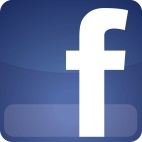 cguonline
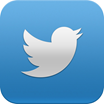 cguonline
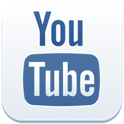 cguoficial
OBRIGADO
Michel.tanaka@cgu.gov.br
corep@cgu.gov.br
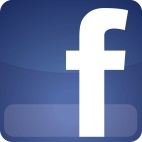 cguonline
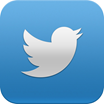 cguonline
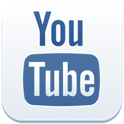 cguoficial